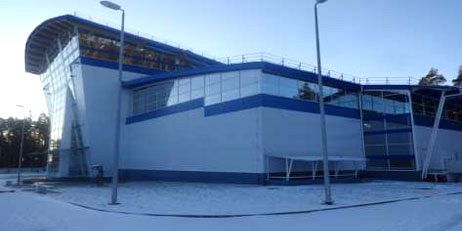 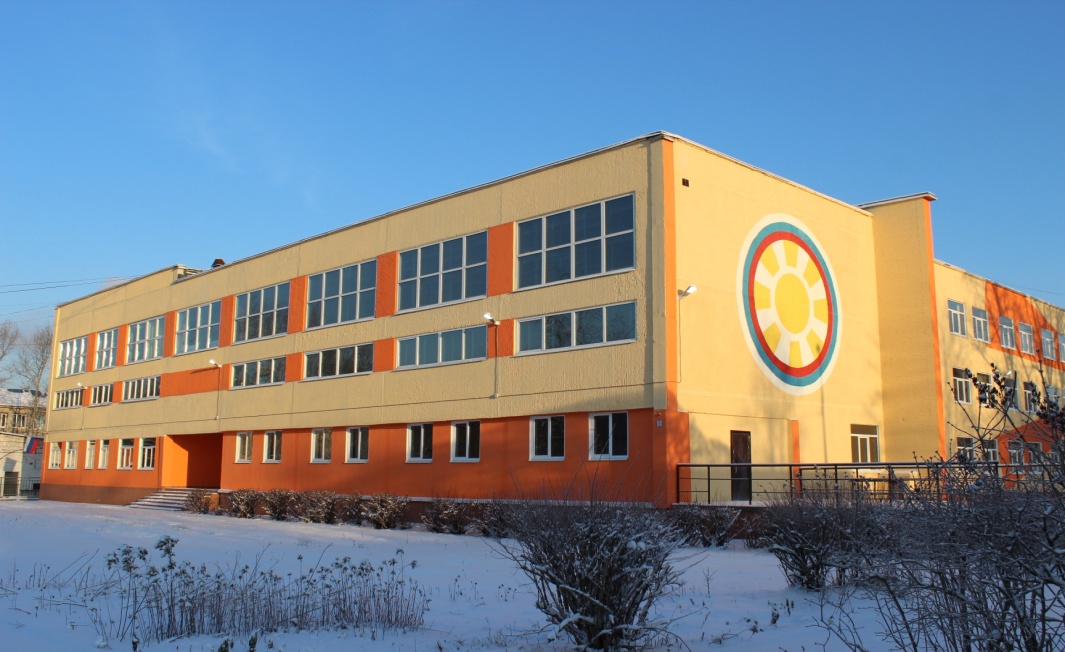 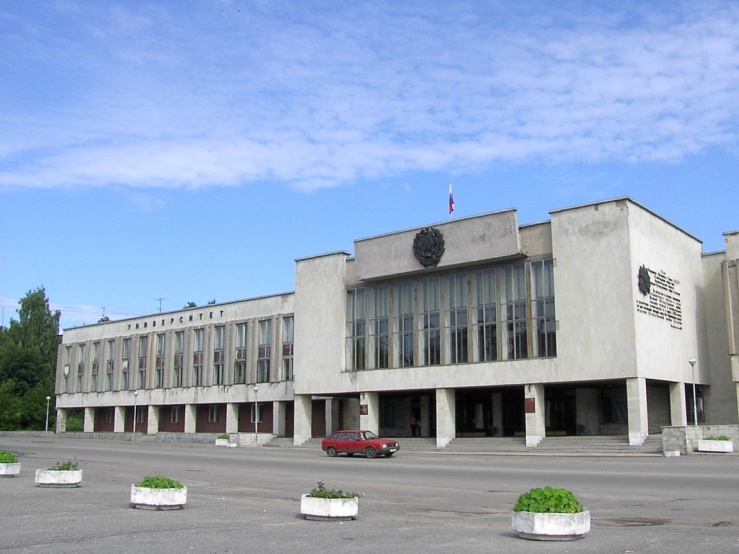 ПРОЕКТ БЮДЖЕТА ЛУЖСКОГО МУНИЦИПАЛЬНОГО РАЙОНА ЛЕНИНГРАДСКОЙ ОБЛАСТИ НА 2018 ГОД И НА ПЛАНОВЫЙ ПЕРИОД 2019-2020 ГОДОВ
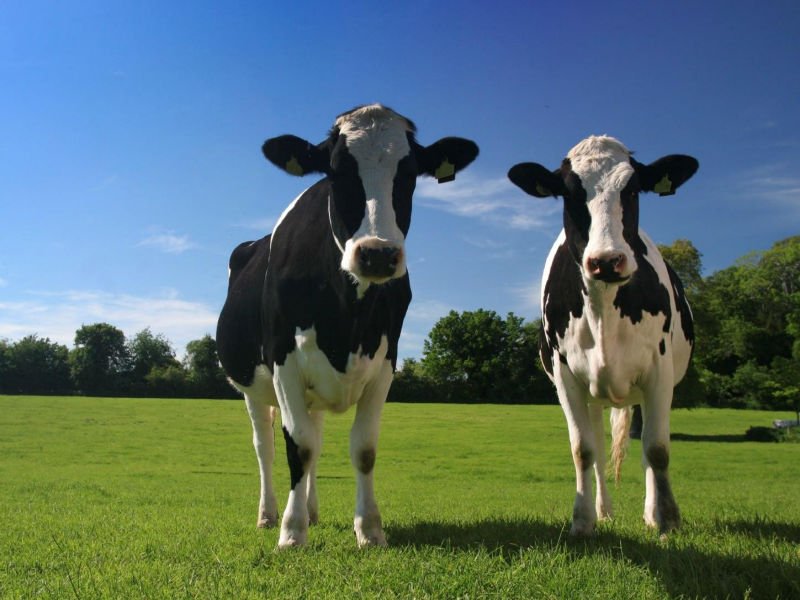 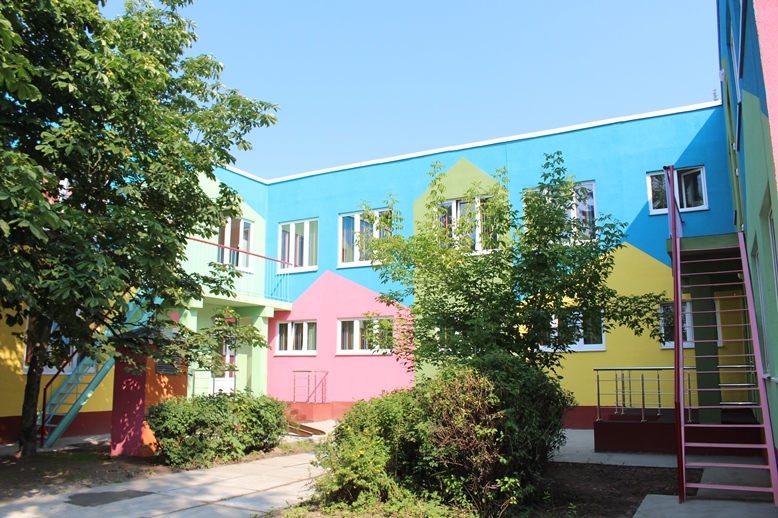 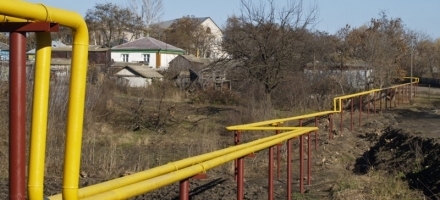 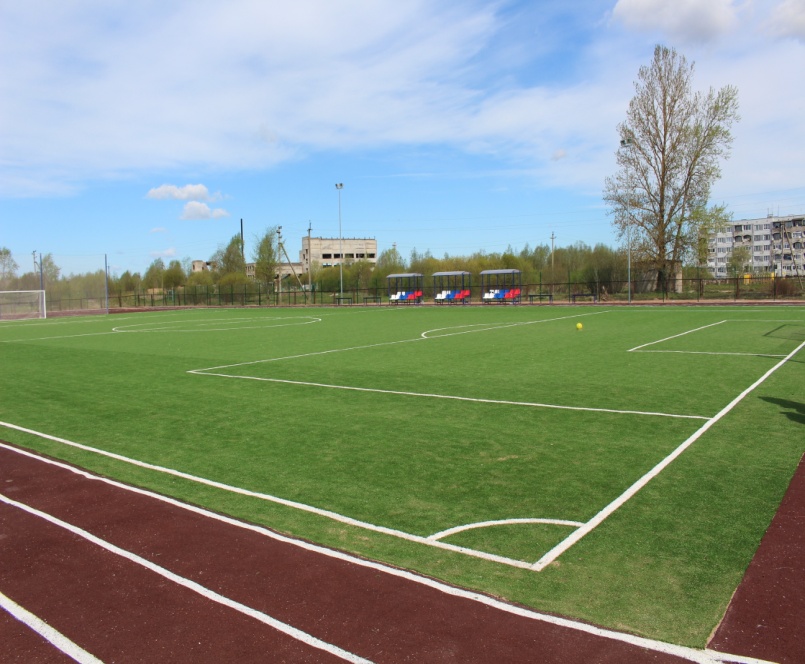 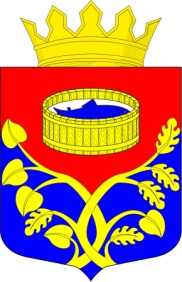 Основные направления бюджетной политики Лужского муниципального района
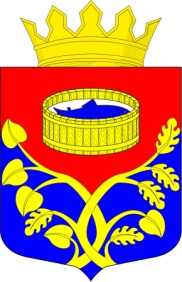 Основные параметры проекта бюджета Лужского муниципального района на 2018-2020 годы
тыс.руб.
Доходы бюджета – поступающие в бюджет денежные средства.
Расходы бюджета – выплачиваемые из бюджета денежные средства, которые направляются на финансовое обеспечение задач и функций органов местного самоуправления.
Дефицит бюджета –ситуация, при которой расходы бюджета превышают его доходы. 
Профицит бюджета – превышение доходов бюджета над его расходами.
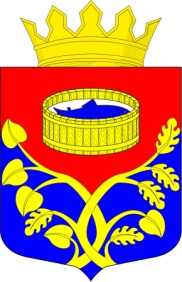 Доходная часть бюджета Лужского муниципального района на 2018-2020 годы
тыс.руб.
тыс.руб.
Налоговые доходы 
– доходы от предусмотренных законодательством Российской Федерации о налогах и сборах федеральных налогов и сборов, в том числе от налогов, предусмотренных специальными налоговыми режимами, региональных и местных налогов, а также пеней и штрафов по ним.
Неналоговые доходы 
– доходы от использования имущества, находящегося в государственной или муниципальной собственности, за исключением имущества бюджетных и автономных учреждений, а также имущества государственных и муниципальных унитарных предприятий, в т.ч. казенных; -доходы от продажи имущества, находящегося в государственной или муниципальной собственности, за исключением движимого имущества бюджетных и автономных учреждений, а также имущества государственных и муниципальных унитарных предприятий, в т.ч. казенных; -доходы от платных услуг, оказываемых казенными учреждениями; -средства, полученные в результате применения мер гражданско-правовой, административной и уголовной ответственности, в т.ч. штрафы, конфискации, компенсации, а также средства, полученные в возмещение вреда, причиненного РФ, субъектам РФ, муниципальным образованиям, и иные суммы принудительного изъятия; -средства самообложения граждан;
-иные неналоговые доходы.
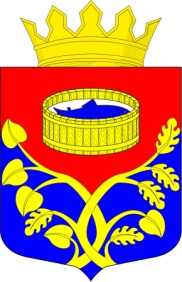 Структура налоговых доходов бюджета Лужского муниципального района на 2018-2020 годы
тыс.руб.
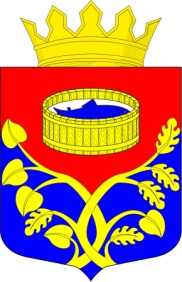 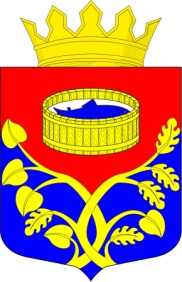 Налоги на совокупный доход
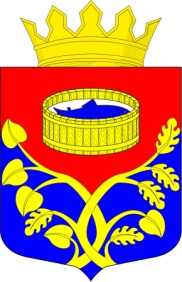 Структура неналоговых доходов бюджета Лужского муниципального района на 2018-2020 годы
тыс.руб.
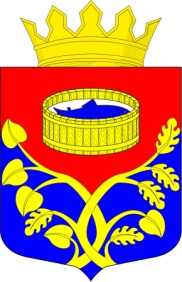 Неналоговые доходы
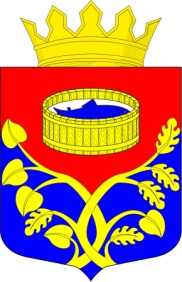 Структура доходов бюджета Лужского муниципального района 2018 год
Субсидии
-средства, передаваемые бюджету другого уровня бюджетной системы на условиях софинансирования расходных обязательств муниципальных образований. 

Аналогия в семейном бюджете: Вы «добавляете» деньги для того, чтобы ваш ребенок купил себе книгу
Субвенции
-средства, предоставляемые бюджету другого уровня бюджетной системы для исполнения переданных государственных полномочий.

Аналогия в семейном бюджете: Вы даете своему ребенку деньги и отправляете его в магазин купить продукты по списку, который Вы ему дали
Дотации
-средства, предоставляемые бюджету другого уровня бюджетной системы на безвозмездной  и безвозвратной основе без установления направлений и (или) условий их использования.

Аналогия в семейном бюджете: Вы даете своему ребенку карманные деньги
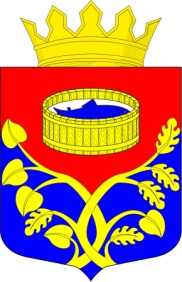 Формирование доходной части и источников внутреннего финансирования дефицита бюджета 2018 года
тыс. руб.
Источники финансирования дефицита бюджета – средства, которые привлекаются для покрытия дефицита (кредиты банков, кредиты от других уровней бюджетов, кредиты финансовых международных организаций, ценные бумаги, иные источники)
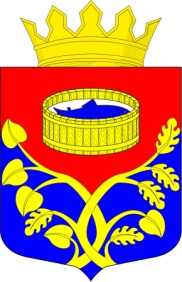 Предельные объемы бюджетных ассигнований местного бюджета на 2018-2020 годы сформированы на основе следующих подходов:
Исполнение действующих расходных обязательств 

Реализация Указов Президента Российской Федерации

Индексация расчетной величины для должностных окладов работникам бюджетной сферы 
с 01.01.2018  → 9 185 руб. ∆ 3,9%

Расходы на коммунальные услуги рост на 4%
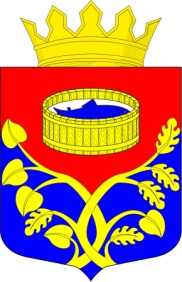 Расходы бюджета Лужского муниципального района
*(решение СД ЛМР от 23.12.2016г № 165)
Межбюджетные трансферты
- средства, предоставляемые одним бюджетом бюджетной системы Российской Федерации другому бюджету бюджетной системы Российской Федерации.
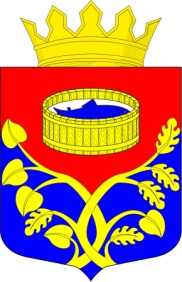 Расходы бюджета Лужского муниципального района по видам расходов (за счет собственных средств бюджета)
тыс. руб.
*(решение СД ЛМР от 23.12.2016г № 165)
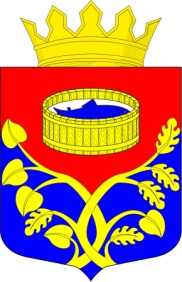 Структура расходов бюджета по разделам классификации расходов (за счет собственных средств)
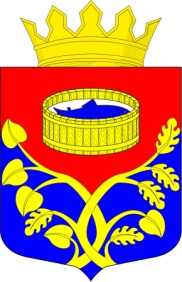 Структура расходной части бюджета в разрезе программных и непрограммных расходов 2018 года (за счет собственных средств бюджета)
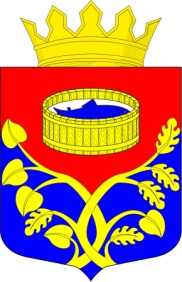 Предоставление межбюджетных трансфертовбюджетам поселений из бюджета Лужского муниципального района (за счет собственных средств бюджета)
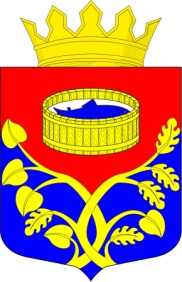 Муниципальная программа «Современное образование Лужского муниципального района» на 2018 год
Дошкольное образование
 финансовое обеспечение муниципального задания  349 723,9 т. р. (в т.ч. заработная плата 290 435,6 т. р., коммунальные услуги 30 264,3 т. р., текущий ремонт  750,0 т.р.);
- капитальный ремонт зданий и сооружений 1700,0 т. р.;
противопожарные мероприятия 1 000,0 т. р.;
 софинансирование мероприятия "Укрепление МТБ образовательных учреждений Лен. области" 181,2 т. р.
Школы
 финансовое обеспечение муниципального задания  515 914,4 т. р. (в т.ч. заработная плата 407 991,5 т. р., коммунальные услуги 64 882,9 т. р., текущий ремонт  1 000,0 т.р.);
- капитальный ремонт зданий и сооружений 2300,0 т. р.;
противопожарные мероприятия 1 000,0 т. р.;
 софинансирование мероприятия областного бюджета 25 915,7 т. р. (в т.ч. на ремонтные работы 683,7 т р., приобретение 4 школьных автобусов 594,0 т. р., реновация 7 422,0 т. р., пристройка к Толмачевской СОШ 17 216,0 т. р.).
Дополнительное образование
 финансовое обеспечение муниципального задания  126 366,3 т. р. (в т.ч. заработная плата 113 322,9 т. р., коммунальные услуги 4 379,5 т. р., текущий ремонт  500,0 т.р.);
- капитальный ремонт зданий и сооружений 300,0 т. р.;
противопожарные мероприятия  300,0 т. р.
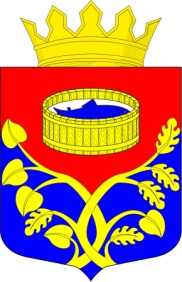 Муниципальная программа «Развитие жилищно-коммунального и дорожного хозяйства Лужского муниципального района» на 2018 год (за счет собственных средств бюджета)
Целью программы 
является улучшение социально-экономических условий проживания жителей Лужского муниципального района, повышение эффективности функционирования жилищно-коммунального и дорожного хозяйства на территории района.
2017 год - 29 302,3 тыс. руб.
2018 год - 29 129,8 тыс. руб.
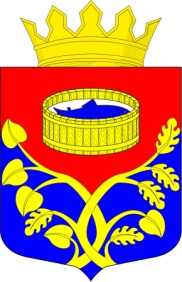 Муниципальная программа «Развитие сельского хозяйства Лужского муниципального района» на 2018 год (за счет собственных средств бюджета)
Для обеспечения участия в государственной программе Ленинградской области по капитальному ремонту, строительству и реконструкции сельских ДК 3 450,0 т.р.
Средства на софинансирование субсидии реконструкции спортивной площадки МОУ «Мшинская СОШ» 801,4 т.р.
на поддержку развития сельскохозяйственного производства 15 704,0 т.р.
 на предоставление грантов в форме субсидий на поддержку развития агропромышленного комплекса по итогам районных конкурсов по присвоению почетного звания 369,0 т.р. 
 на организацию и проведение ярмарок, конкурсов в сумме 431,0 т.р.
на мероприятия по поддержке развития инфраструктуры садоводческих, огороднических и дачных некоммерческих объединений 200,0 т.р.
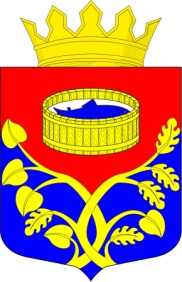 Источники внутреннего финансирования дефицита бюджета на 2018 год
Тыс.руб.
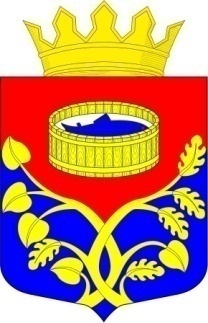 СПАСИБО ЗА ВНИМАНИЕ!